Figure 2. Mbd1−/− mice have impaired sensorimotor gating as assessed by prepulse inhibition (PPI). ( A and B ...
Hum Mol Genet, Volume 17, Issue 13, 1 July 2008, Pages 2047–2057, https://doi.org/10.1093/hmg/ddn102
The content of this slide may be subject to copyright: please see the slide notes for details.
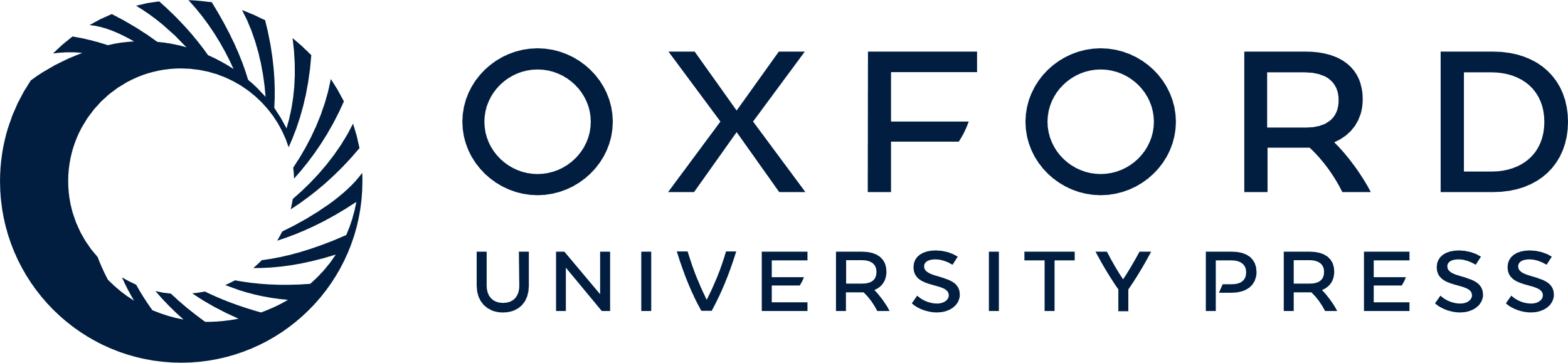 [Speaker Notes: Figure 2. Mbd1−/− mice have impaired sensorimotor gating as assessed by prepulse inhibition (PPI). ( A and B ) Mbd1−/− (KO) mice have reduced PI compared with WT littermate controls at both 120 ms ISI (A) and 300 ms ISI (B) across a range of prepulse intensities. ( C ) The tactile startle response was no different for WT and KO mice. Data are shown as mean percent startle at different prepulse amplitudes ± SEM ( n = 7). 


Unless provided in the caption above, the following copyright applies to the content of this slide: © The Author 2008. Published by Oxford University Press. All rights reserved. For Permissions, please email: journals.permissions@oxfordjournals.org]